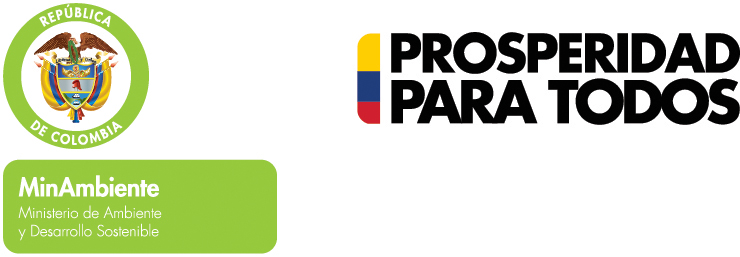 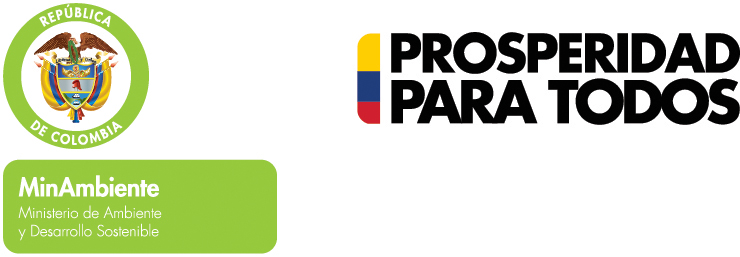 TALLER Aspectos Generales sobre los Pozos Inyectores en la Exploración y Producción de Hidrocarburos   	      
 
Ministerio de Medio Ambiente



Bogotá, Junio 10 de 2014
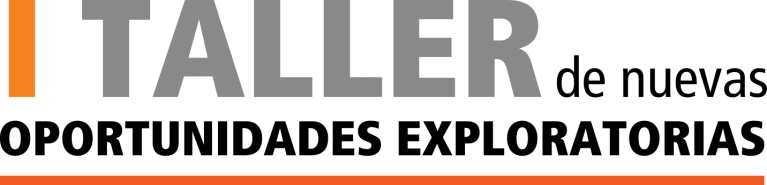 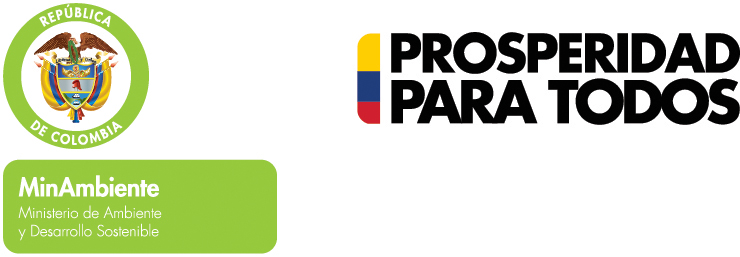 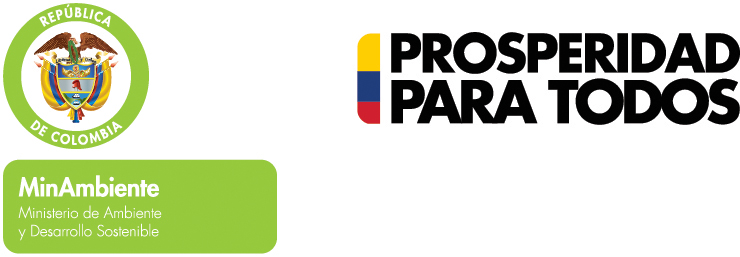 Agenda
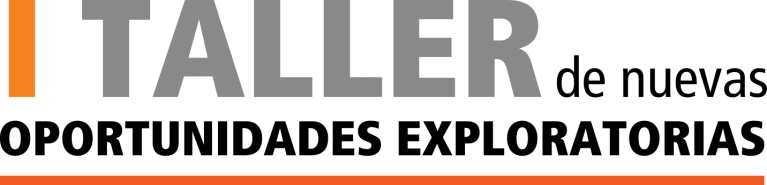 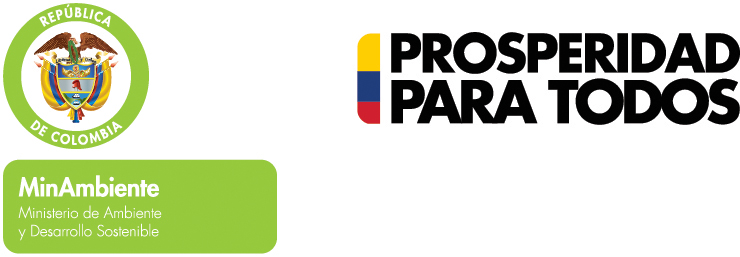 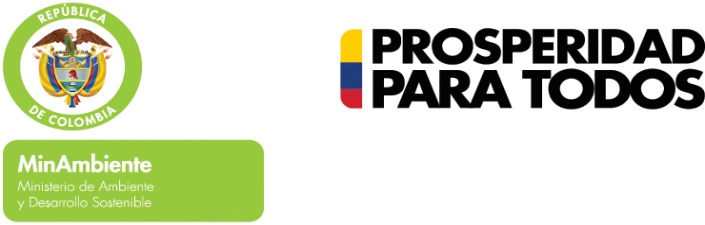 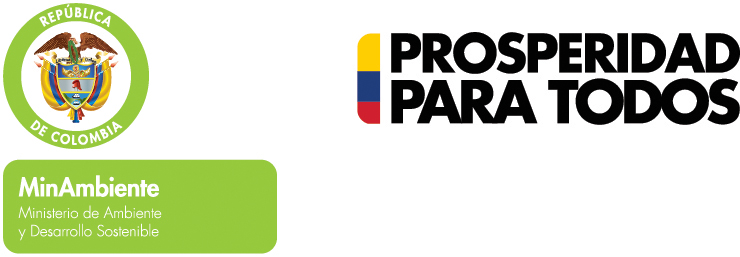 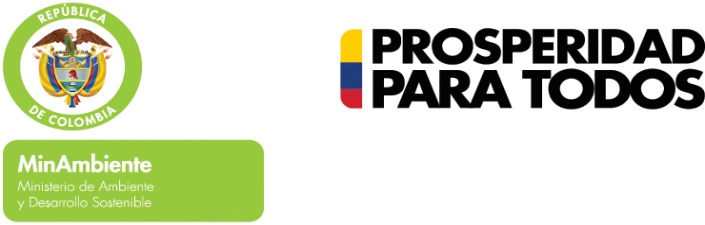